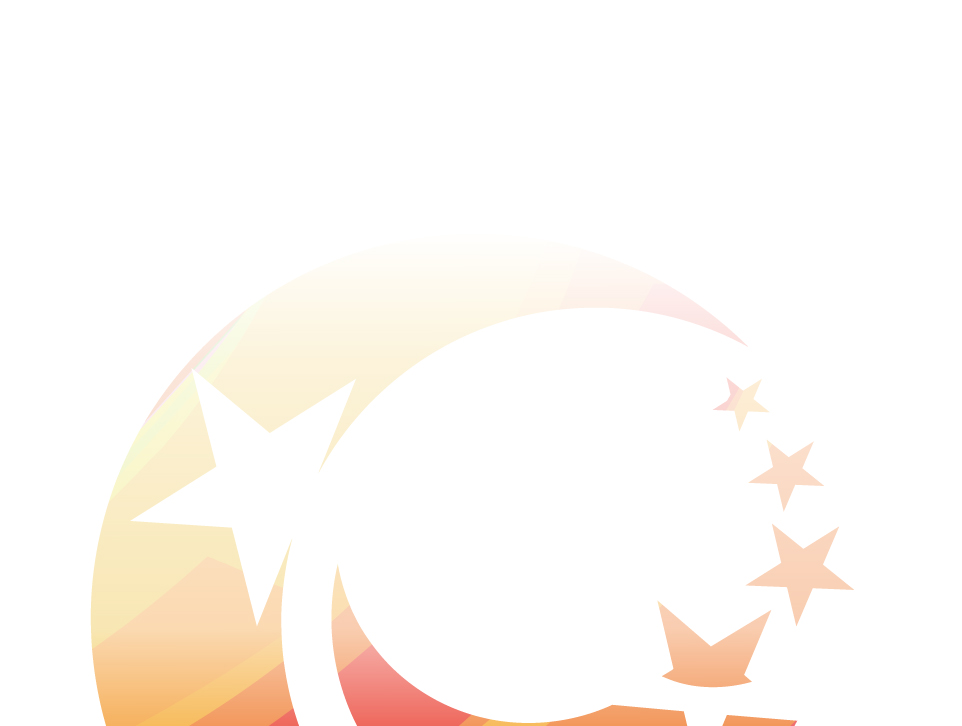 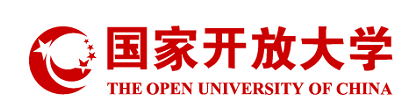 On Efficiency of Blended-Learning Supported by Network Learning Space at Open University of China
“Learning  model of OUC M-learning”
Presenter: CHEN SIMING
The Open University of China
Email: chensm@ouchn.edu.cn
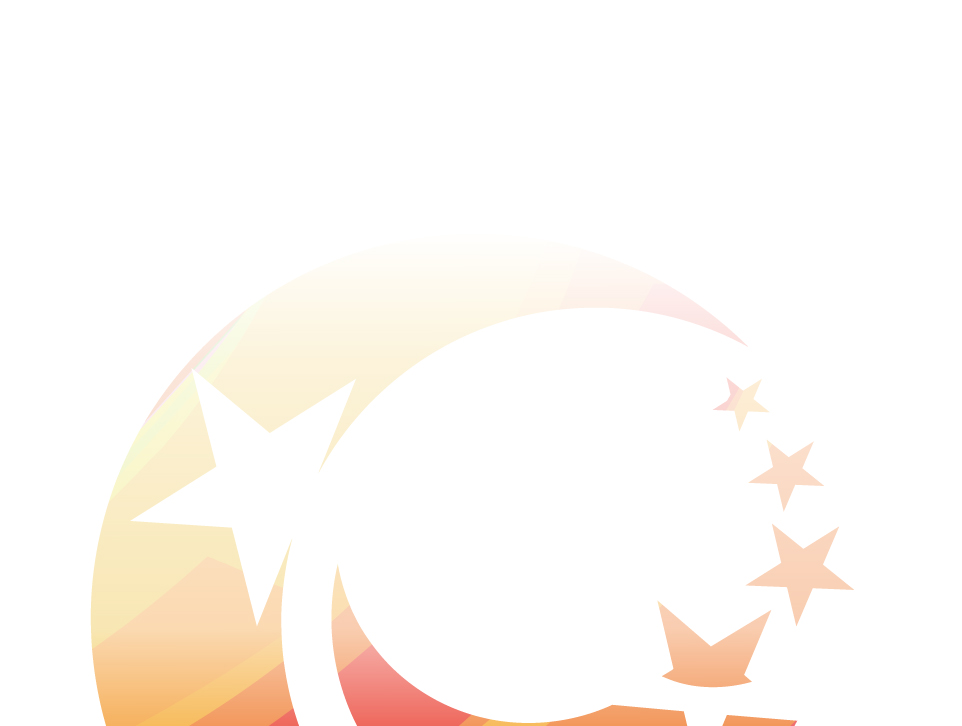 Research questions
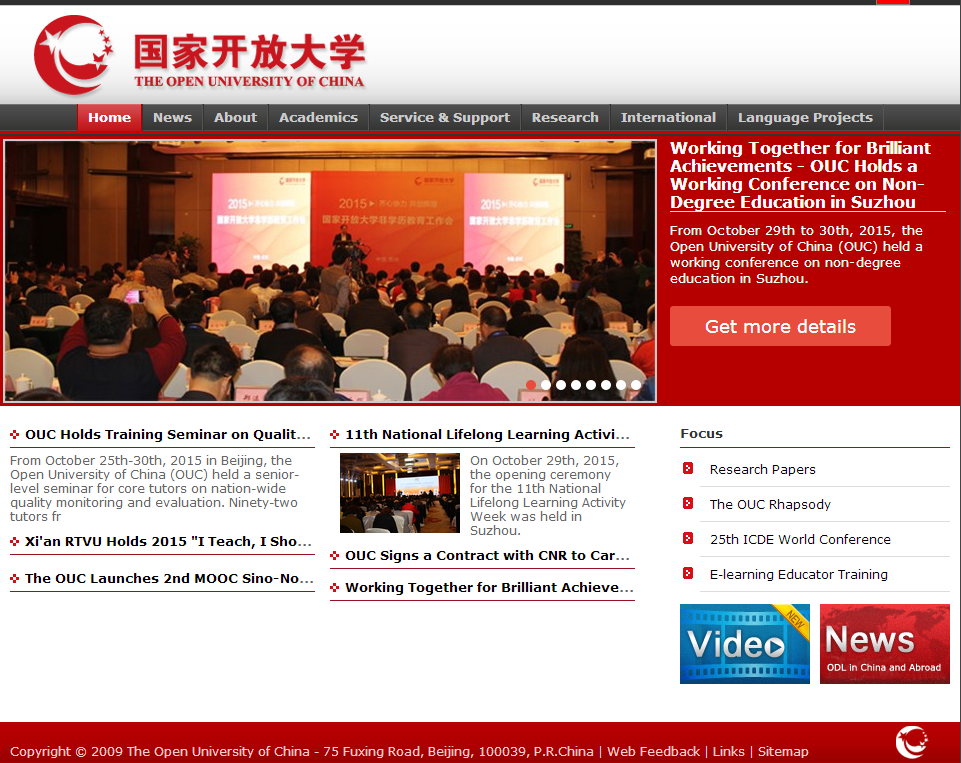 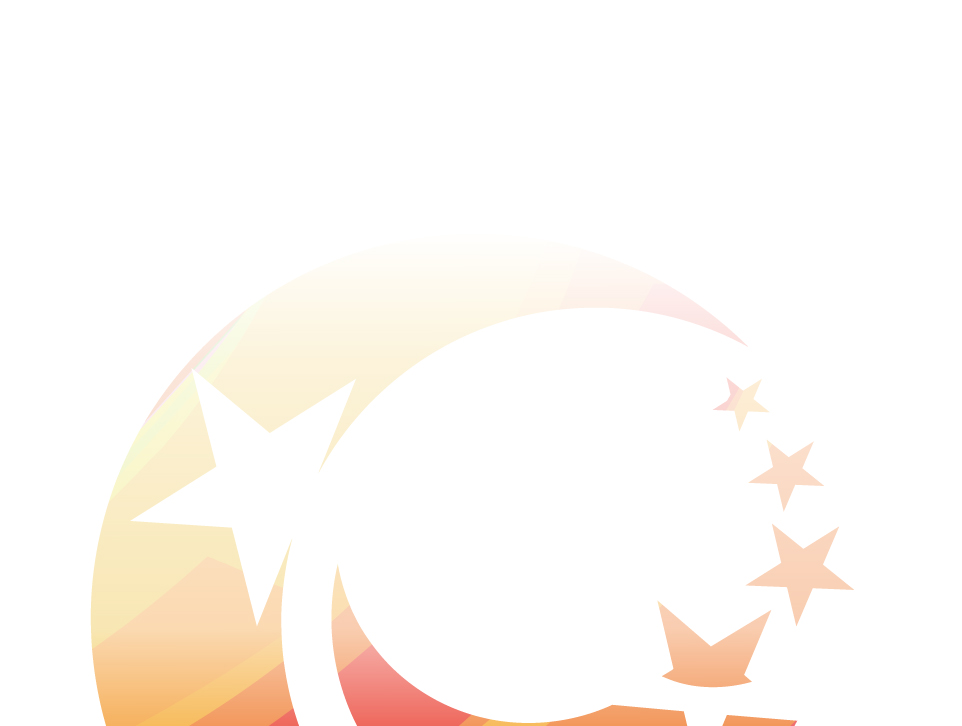 Research questions
The Open University of China(OUC). The pedagogical instruction involves three stages: explanation stage, recording stage and assessment stage, which are carried out over and over again. This process would make students suffer from great fatigue and impede their progress, which would be manifested in three aspects：

(1) Passive study and lack of motivation
(2) Lack of independent thinking
(3) Lack of ability to practice
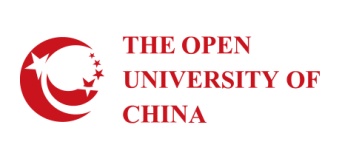 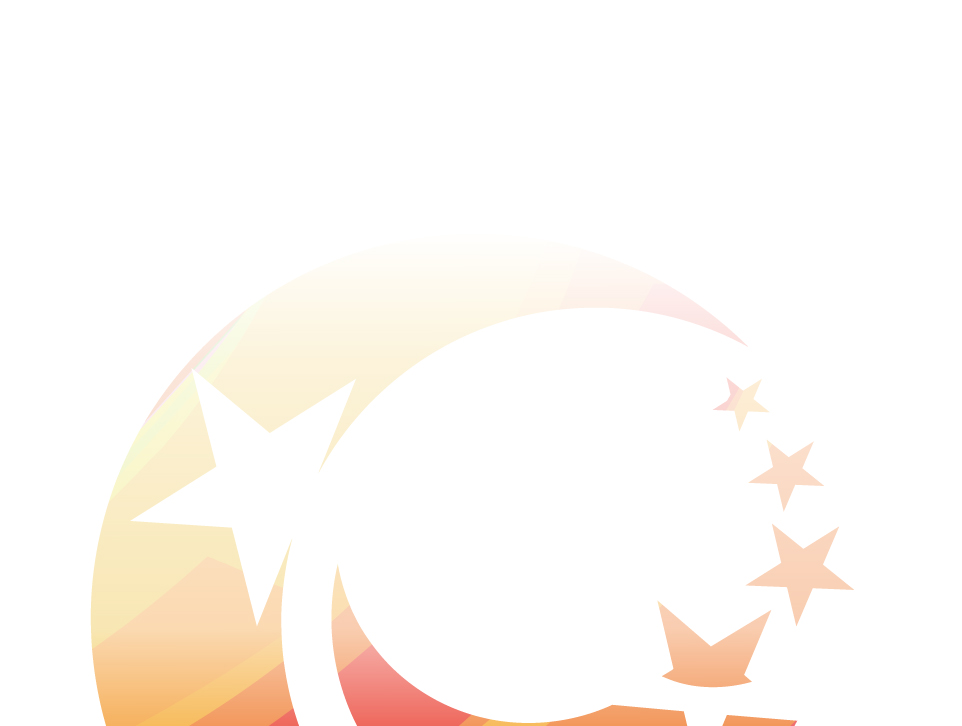 Background
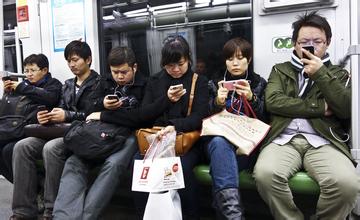 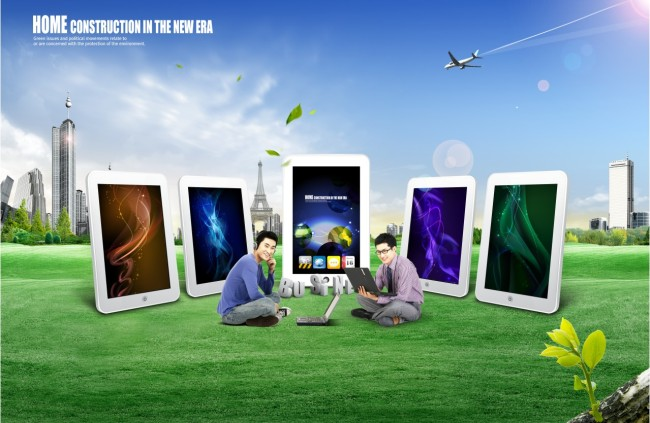 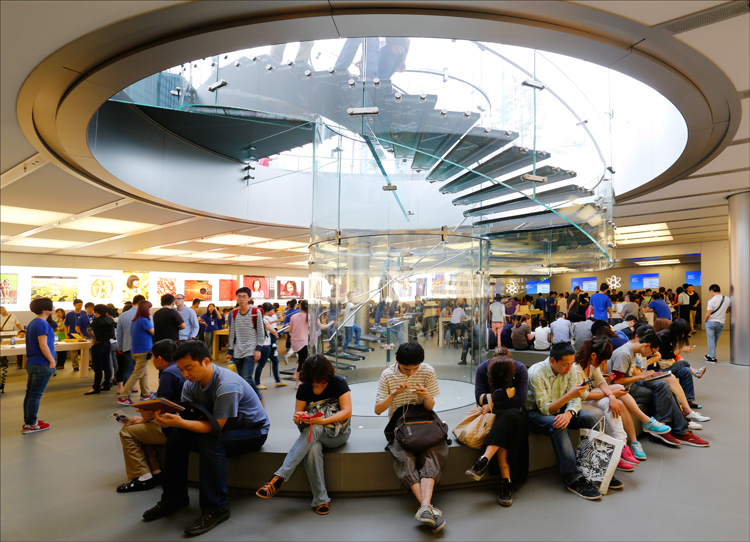 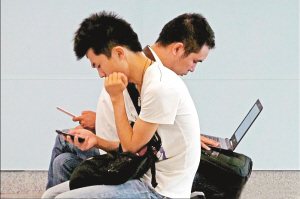 What are the advantages of a good     M-learning
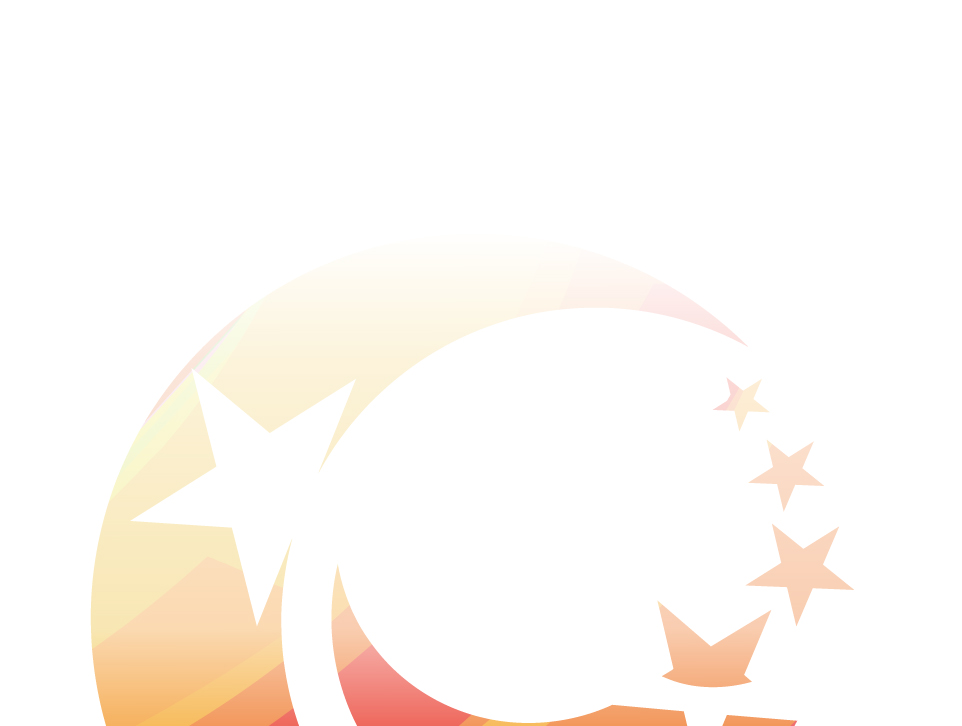 ①Portable Mobile terminal in wide use.

②Offering personalized service and learning style.

③Supporting audio, video and other multimedia file storage and playback.
Good Ones!
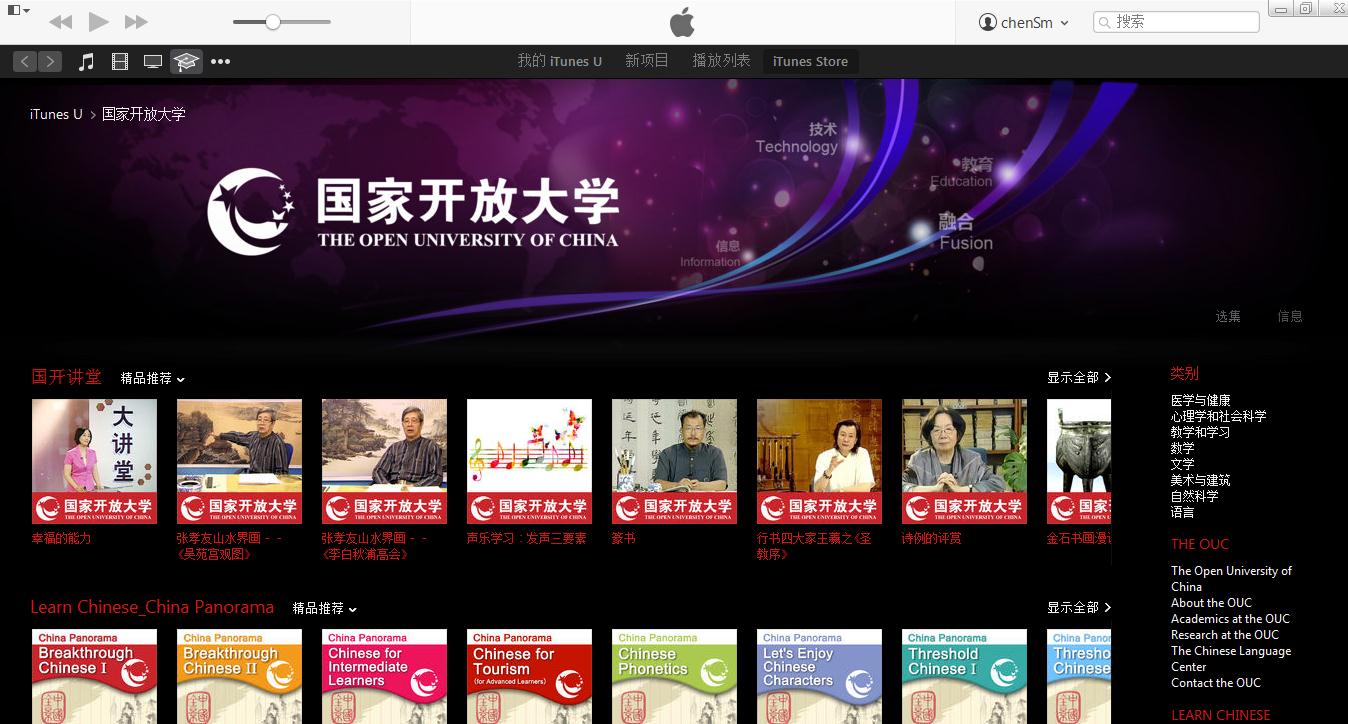 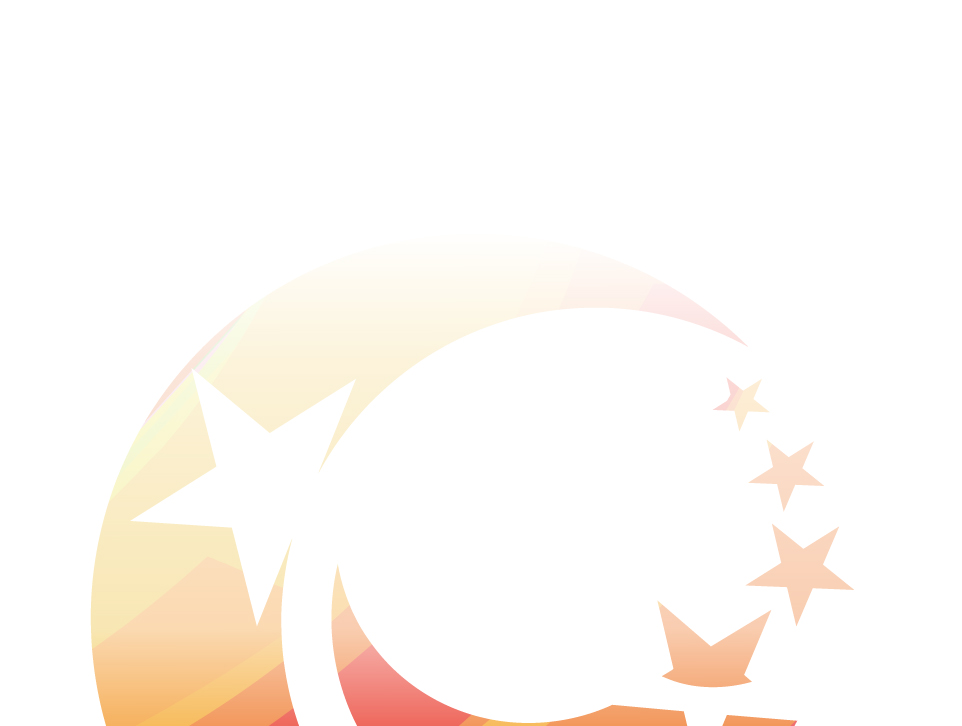 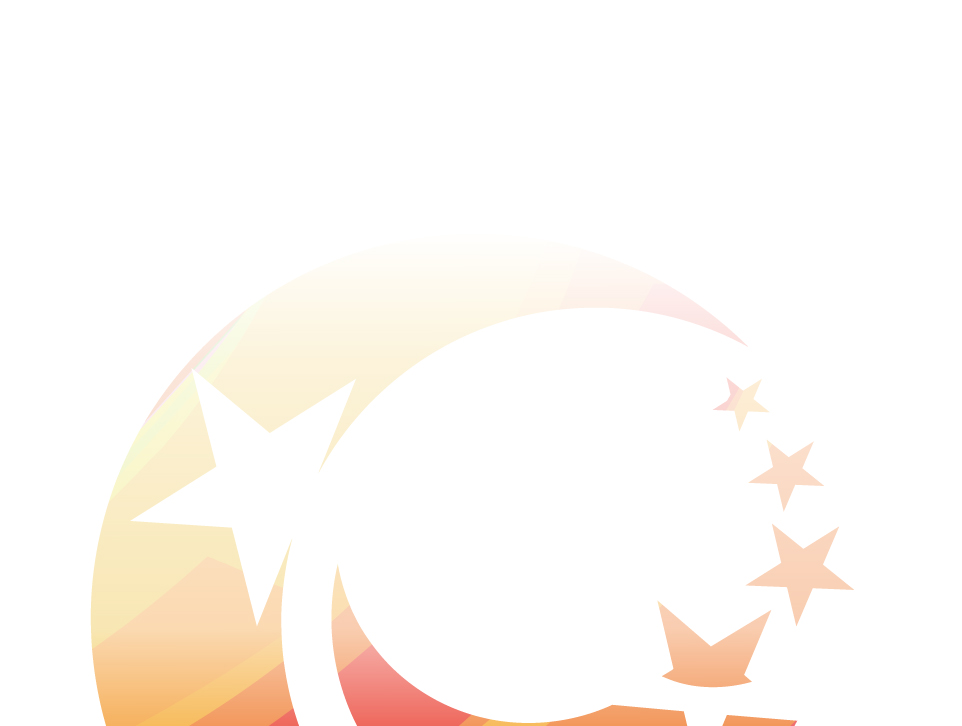 OUC M-learning APP
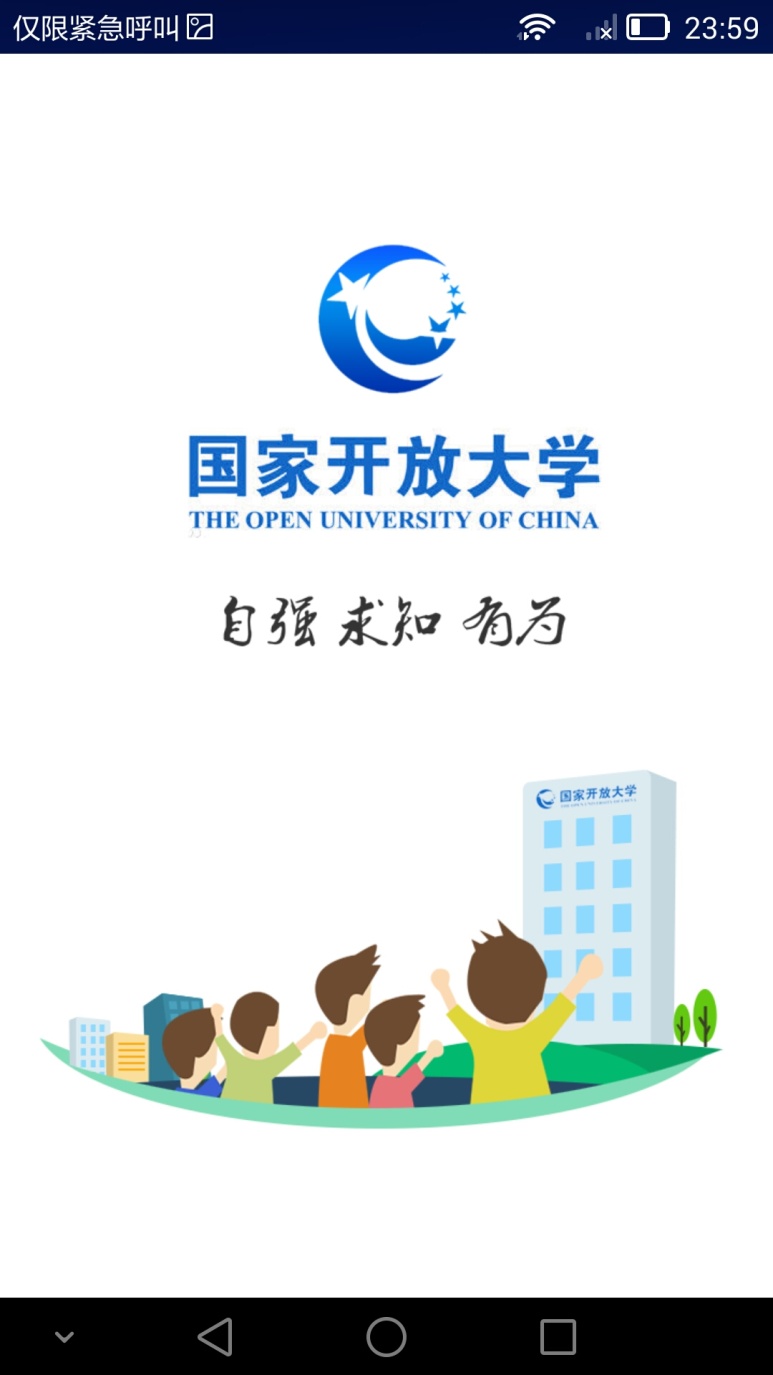 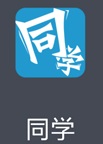 Schoolmate
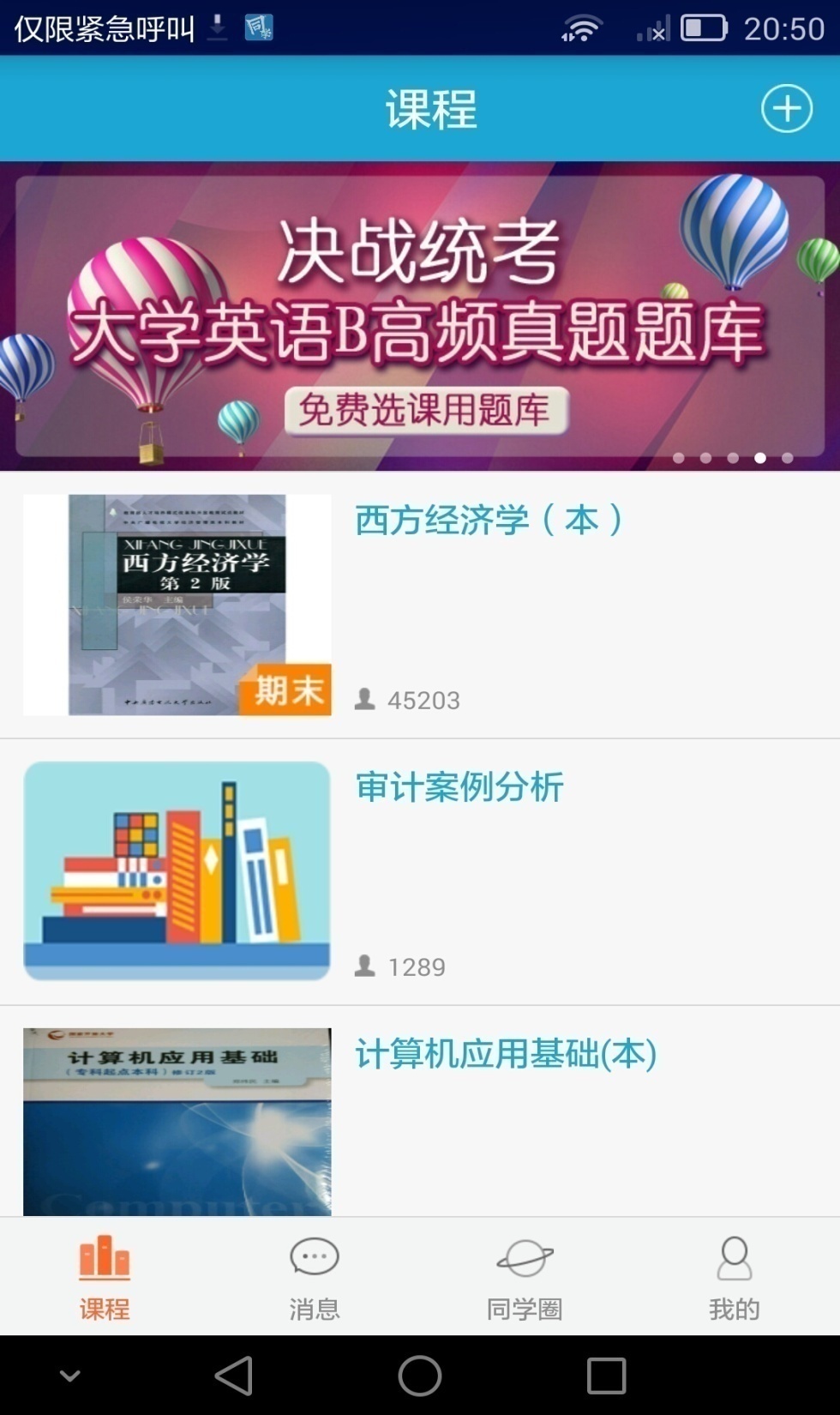 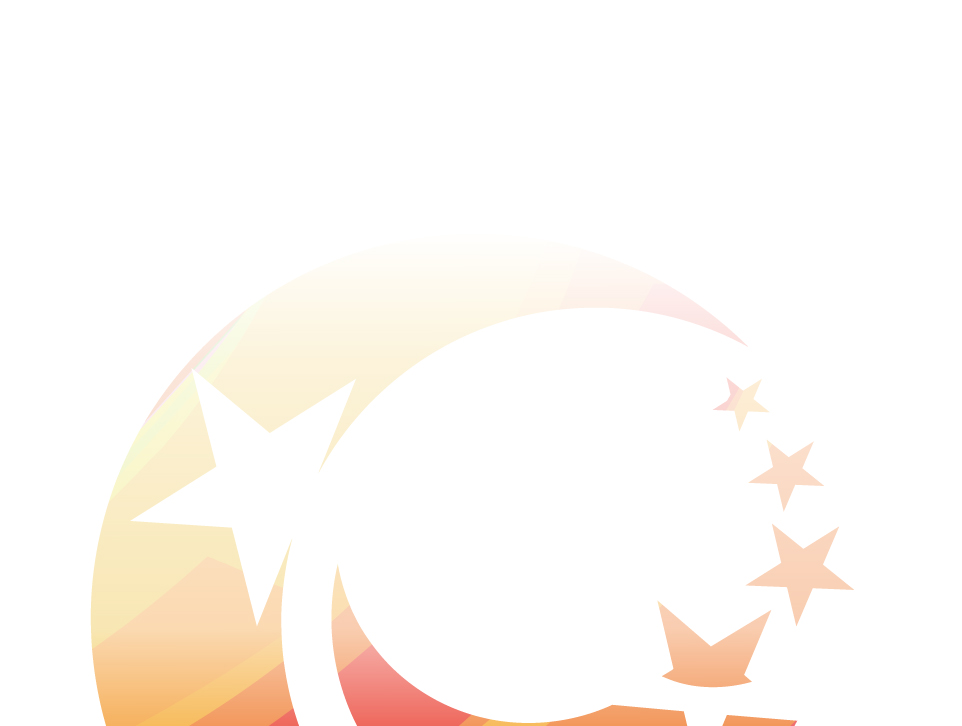 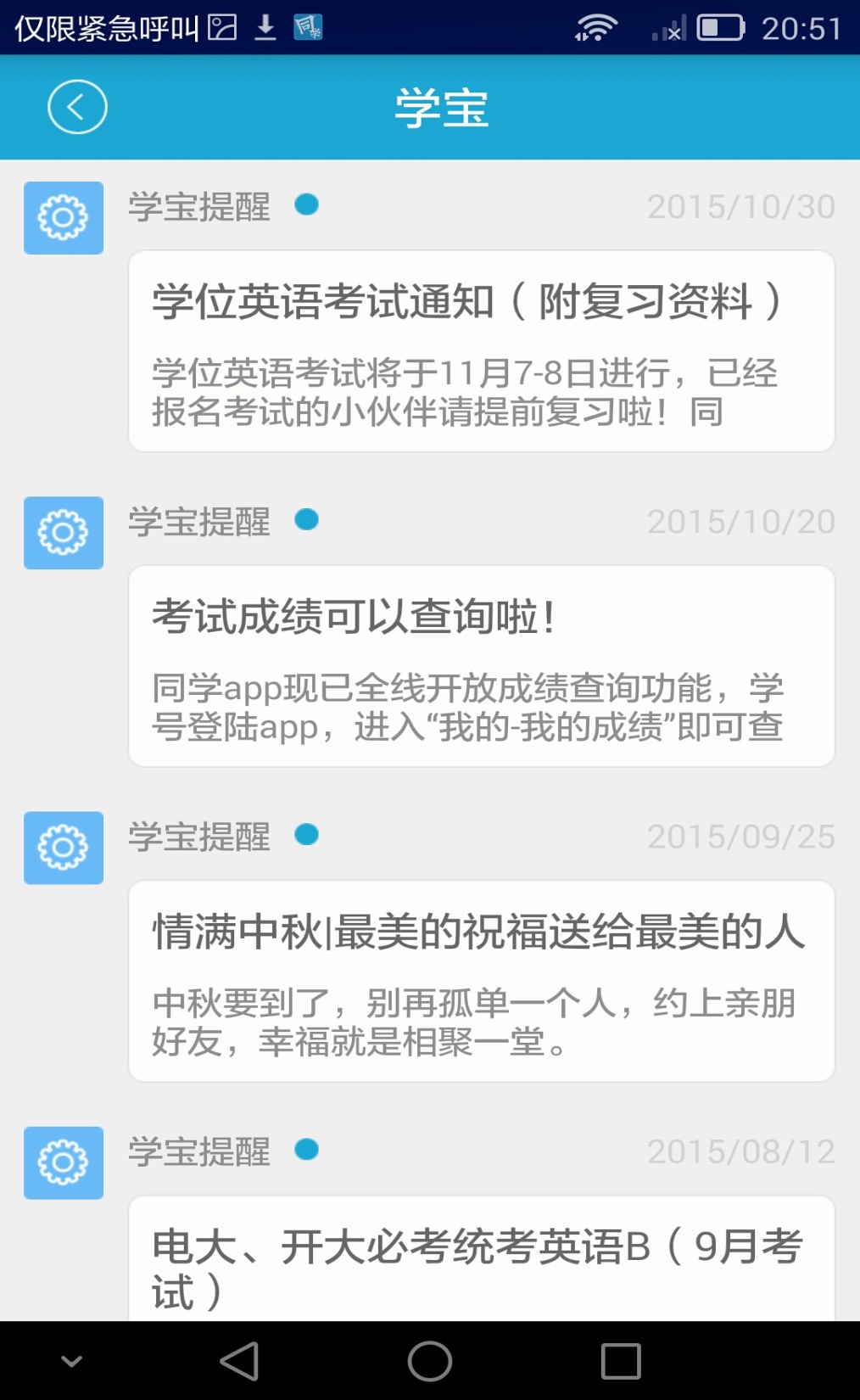 Push 
Notification
course
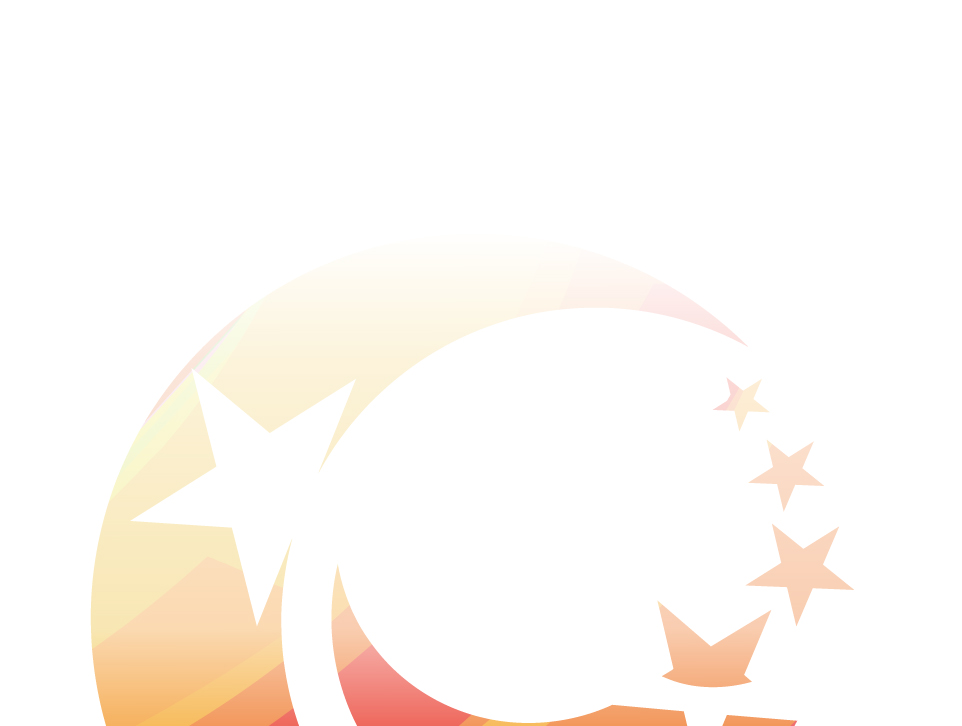 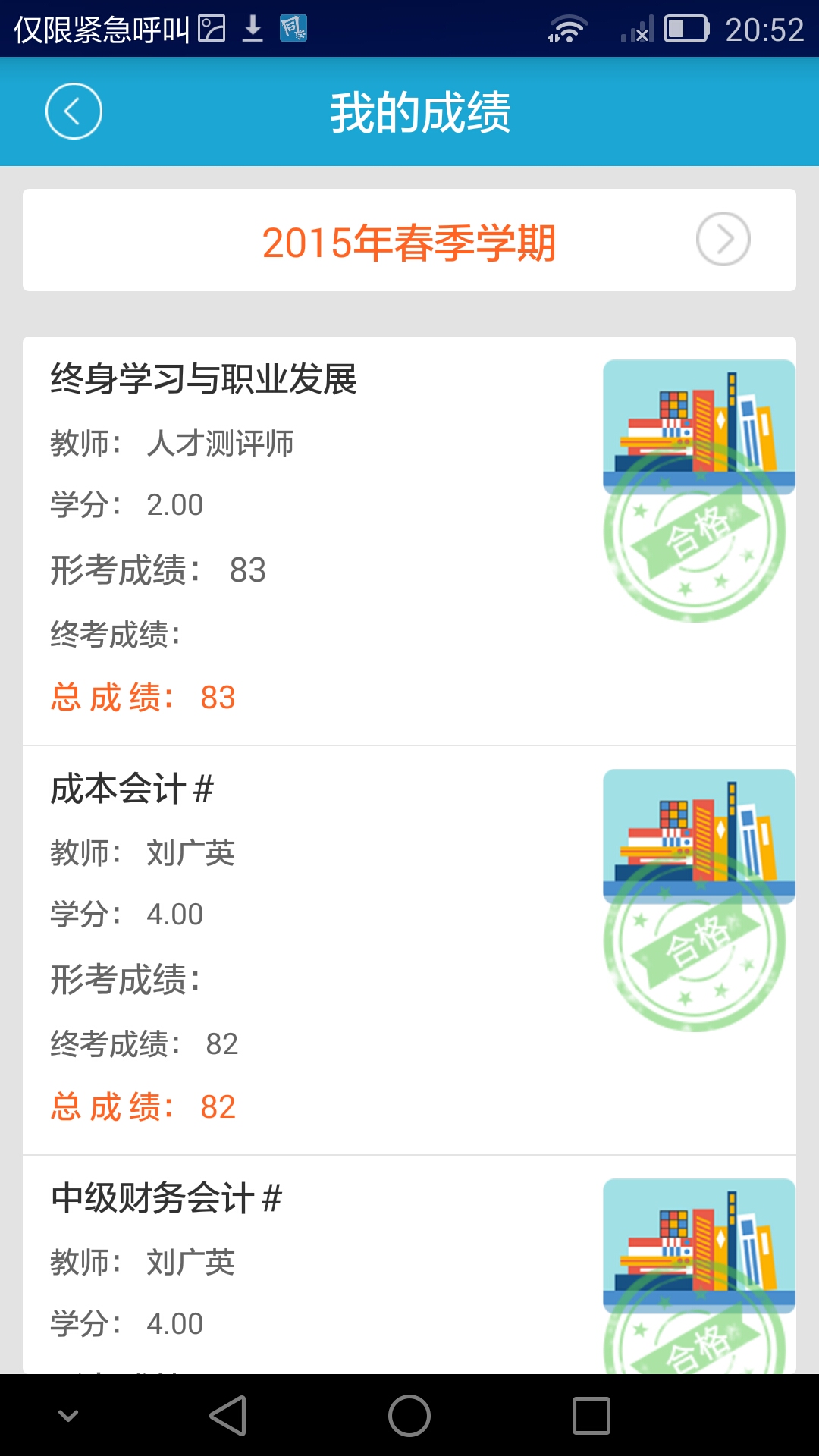 achievement
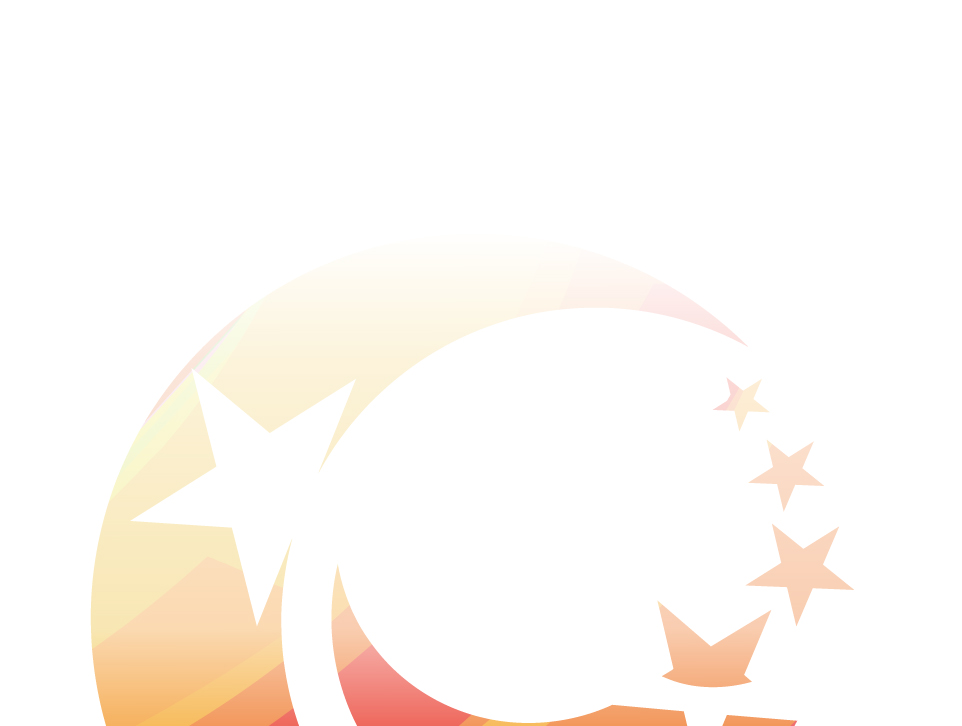 The most important is …
How to construct effective 
learning model based on 
M-leaning platform is a most important stage of M-learning platform development.
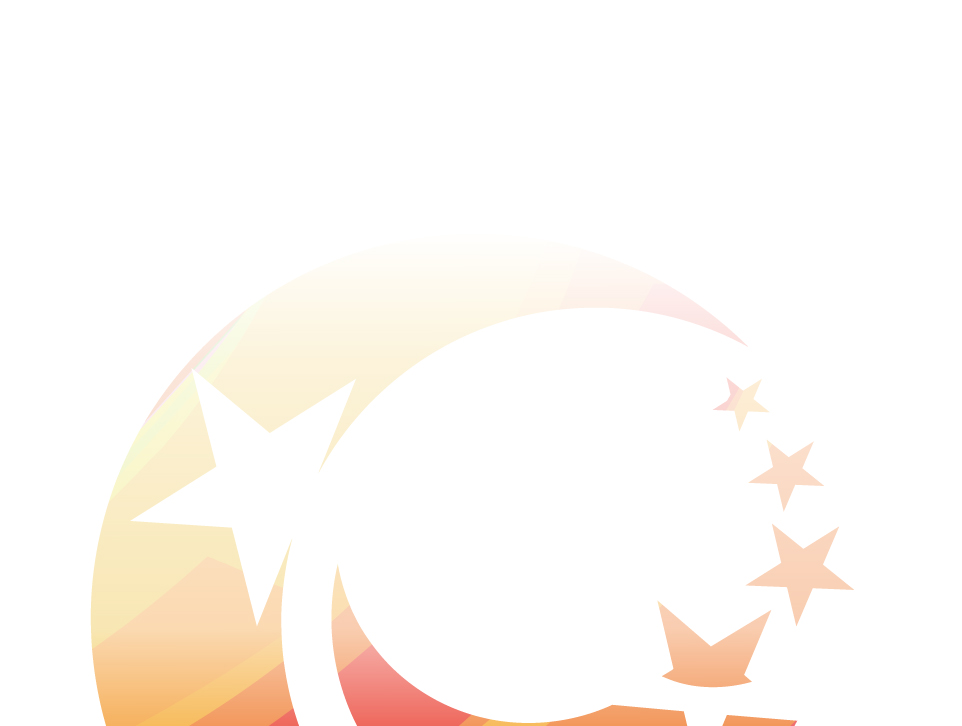 Research and Discussion
By observing students’ learning process, we have noticed that learners would find it difficult in solving problems collaboratively  and efficiently, when they are exposed to complicated network 
environment. 

 For instance, the situation of questions not linked to knowledge, the difference in learners’ presenting problems to be solved for lack of effective tool for 
description, and deviation between teachers and students in collaborative discussion over certain subjects, all of which impede solving problems efficiently. 

What’s more, learners would spend more time in selecting and matching quality information because of low rate of sharing resources and of large amount of 
information through M-learning terminals. 

Additionally, the awareness of collaborative learning by use of M-learning 
devices is not so full enough that students are passive in both intra-group and
inter-group discussion. In consequence, learners cannot obtain timely assistance 
in on-line study, resulting in failure of on-line collaboration and problem-solving.
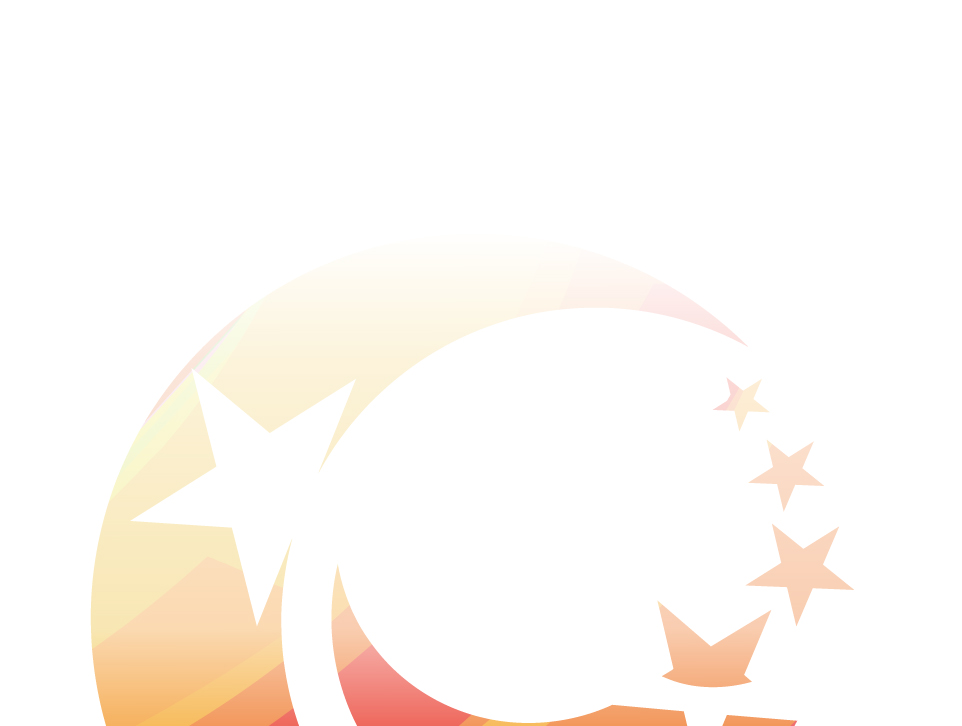 The construction of effective 
learning model based on 
M-learning platform.
are important!
First, strategies of learning guidance should involve various factors in collaborative problem-solving activities, such as teachers, students, resources and environment. Furthermore, it would be more helpful if learning strategies proposed by scholars are specific and concrete, rather than general and abstract, and the strategies are supposed to accord with different factors related to learning activities. 

Second, the theory of Zone of Proximal Development from Vygotskyshould be employed to design the difficulty of problems to be solved in collaborative learning. Generally speaking, the problems should be of moderate difficulty and easy to carry out with feasibility after creative and critical thinking. 

Third, group is the main body of collaborative learning for solving problems. To be specific, instructors provide some learning materialsto stimulate students thinking about certain issues within context, and students would collaborate in groups through discussion, question, analysis, communication and presentation.
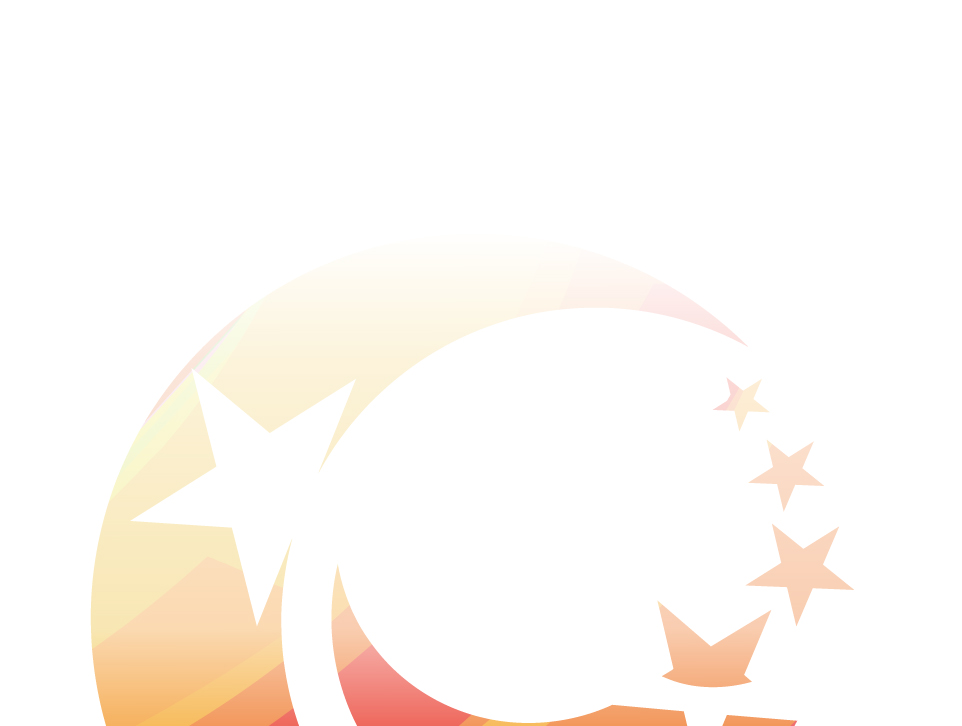 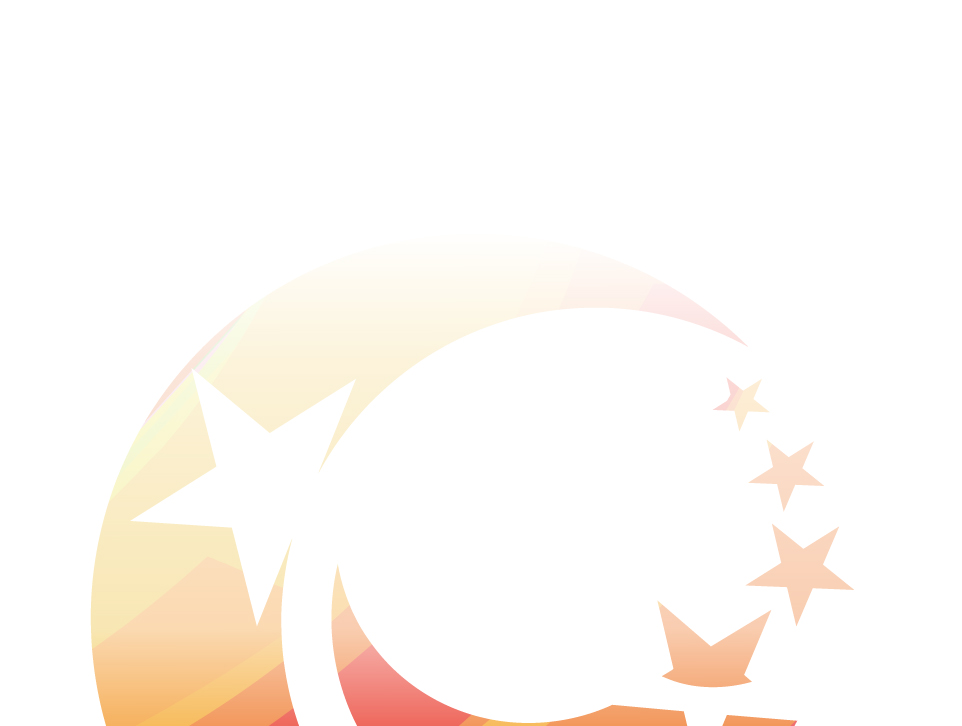 Fourth, the process of collaborative problem-solving should be carried out in different stages, from different perspectives. In light of the concept of integration, problems are decomposed into different stages according to their complexity, in order to encourage students’ independent thinking from differentpoints of views. 

Fifth, combination of various assessmentmethods is preferred to form benign competition mechanism within and between groups. In this way different opinions are conflicted and integrated, and finally crystalized into a common acceptable solution to the problems under concern. 

Sixth, teachers should be acted the role of cognitive trainers in providing guidance for the learners. In other words, teachers participate in the whole process of collaborative problem-solving, to guide the students to keep on track, to transform the problems into small feasible issues for students to handle, and help them to target the focus of the problem.
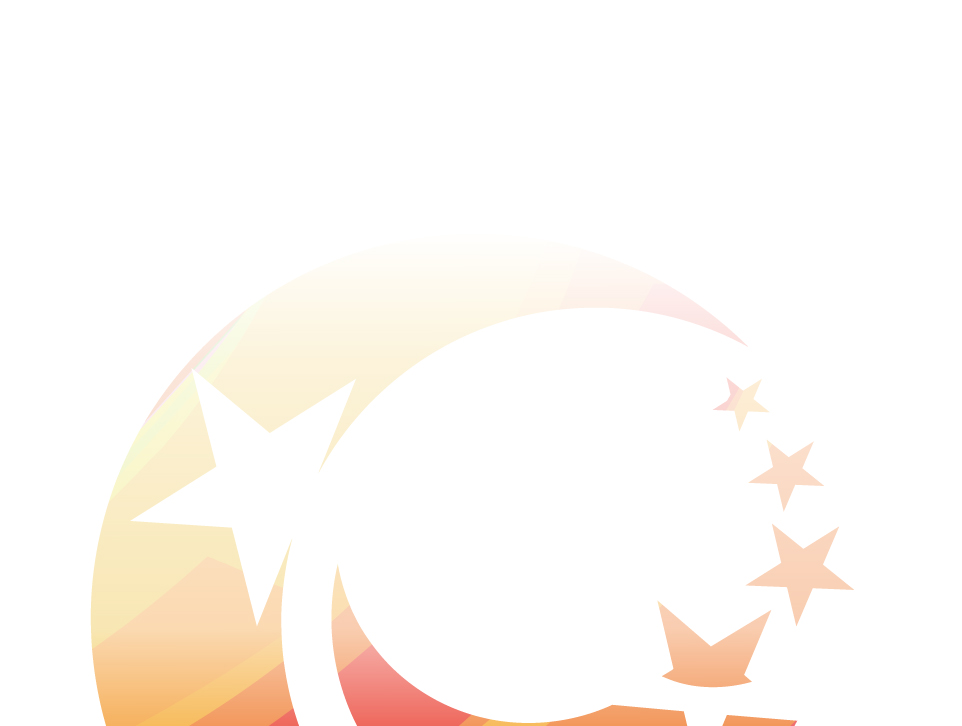 Conclusion
This paper aims to provide theoretical and practical reference to the construction of M-learning system, by adopting a tentative framework of OUC collaborative problem-solving strategy of M-Learning. However, M-learning itself is still under research, and there remain some limitations in terms of universalizing M-learning context in the whole society, which need further exploration. As with the new MOOC on-line learning, the research of M-learning is still in exploratory stage at present, and there is a long way to go.
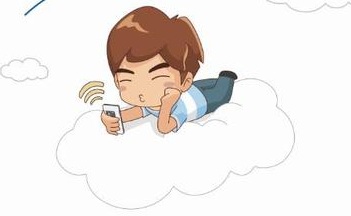 Thank you!
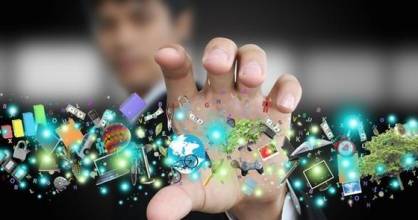